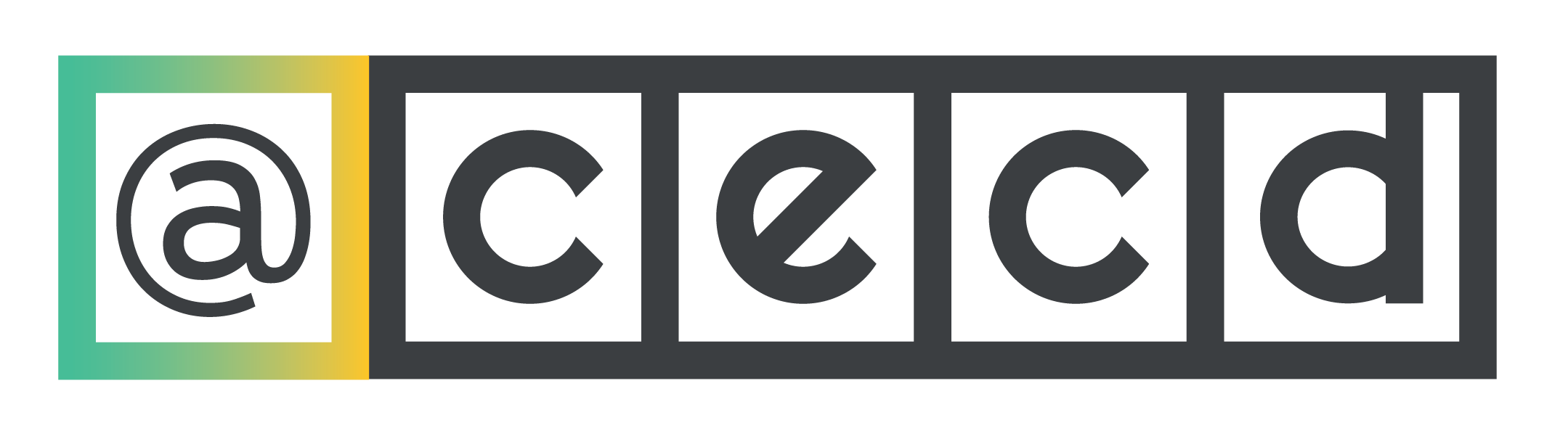 Raciocínio Lógico
Seleciona a imagem correspondente
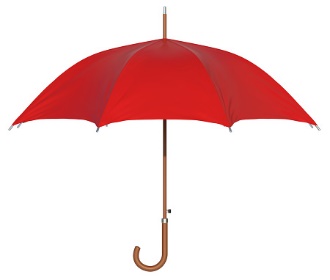 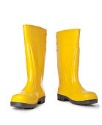 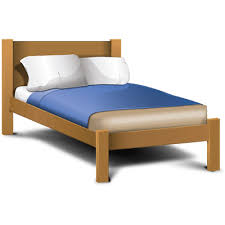 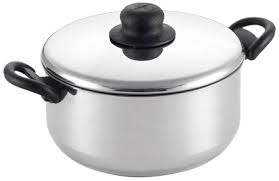 Seleciona a imagem correspondente
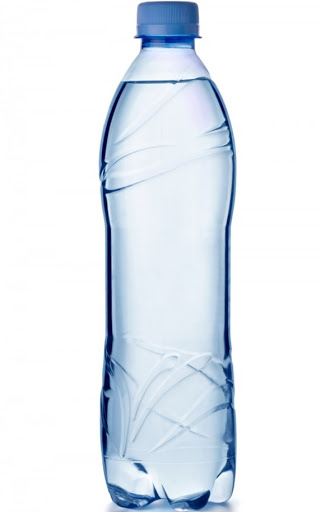 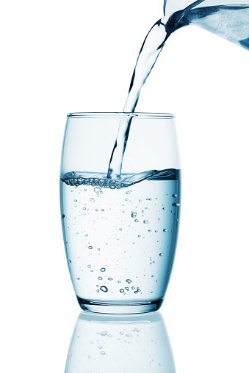 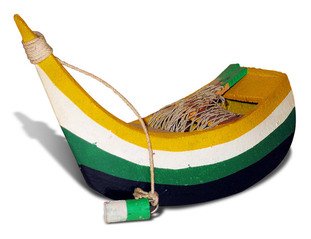 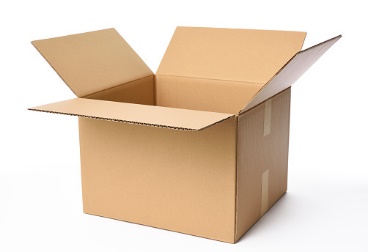 Seleciona a imagem correspondente
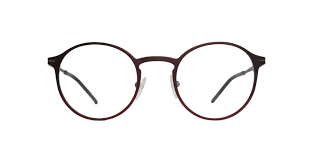 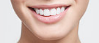 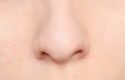 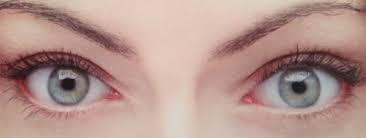 Seleciona a imagem correspondente
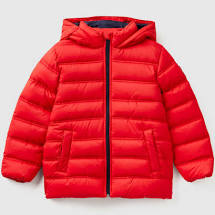 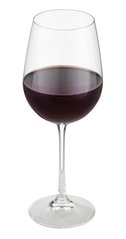 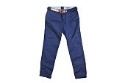 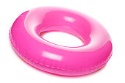 Descobre o objeto intruso
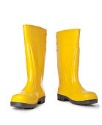 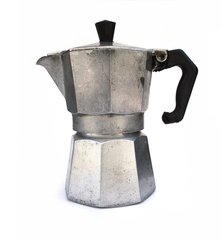 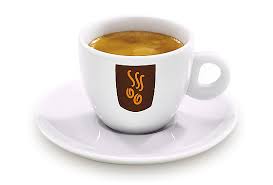 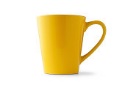 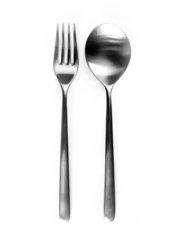 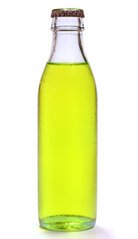 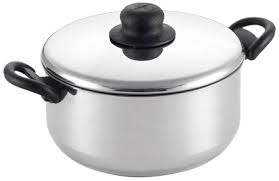 Descobre o objeto intruso
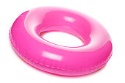 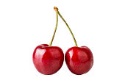 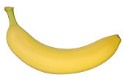 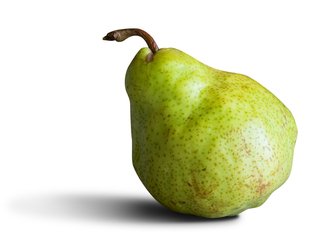 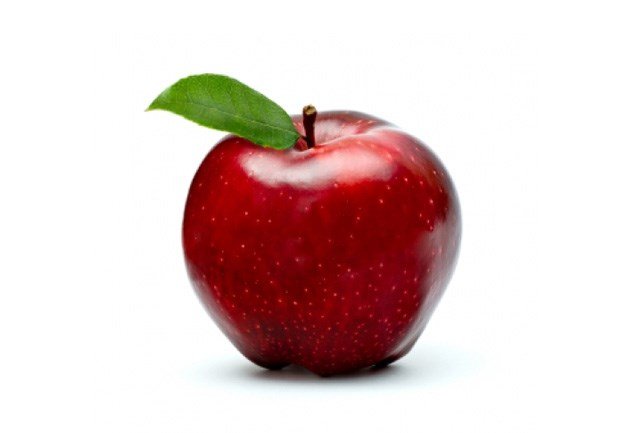 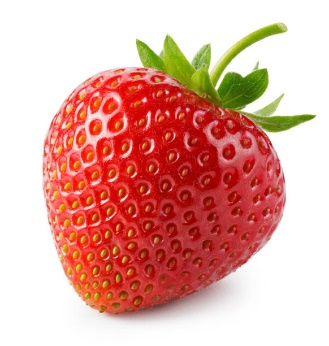 Descobre o objeto intruso
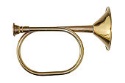 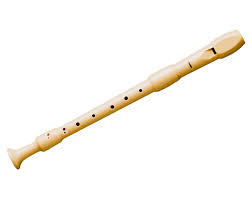 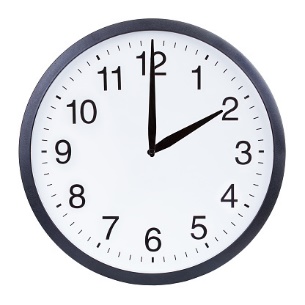 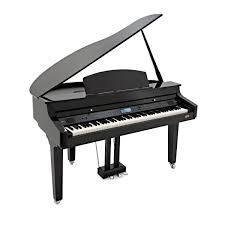 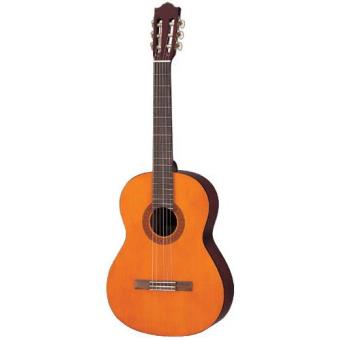 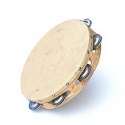 Converte os números em letras e descobre a palavra encriptada
CHAVE: 1=A, 2=B, 3=C, 4=D, 5=E, 6=F, 7=G, 8=H, 9=J, 10=K, 11=L, 12=M, 13=N, 14=O, 15=P, 16=Q, 17=R, 18=S, 19=T, 20=U, 21=V, 22=W, 23=X, 24=Y, 25=Z
A
A
S
EX: 3+1+18+1=
C
Converte os números em letras e descobre a palavra encriptada
CHAVE: 1=A, 2=B, 3=C, 4=D, 5=E, 6=F, 7=G, 8=H, 9=J, 10=K, 11=L, 12=M, 13=N, 14=O, 15=P, 16=Q, 17=R, 18=S, 19=T, 20=U, 21=V, 22=W, 23=X, 24=Y, 25=Z
15+1+19+14 =   





7+1+19+14=
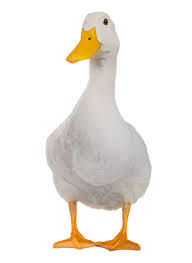 O
A
P
T
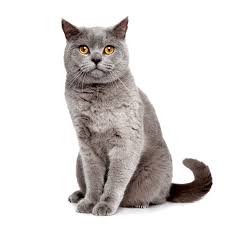 T
O
G
A
Converte os números em letras e descobre a palavra encriptada
CHAVE: 1=A, 2=B, 3=C, 4=D, 5=E, 6=F, 7=G, 8=H, 9=J, 10=K, 11=L, 12=M, 13=N, 14=O, 15=P, 16=Q, 17=R, 18=S, 19=T, 20=U, 21=V, 22=W, 23=X, 24=Y, 25=Z
21+1+3+1=



3+1+14=
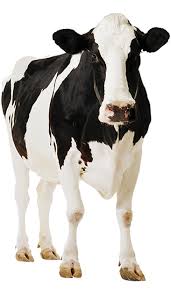 C
A
V
A
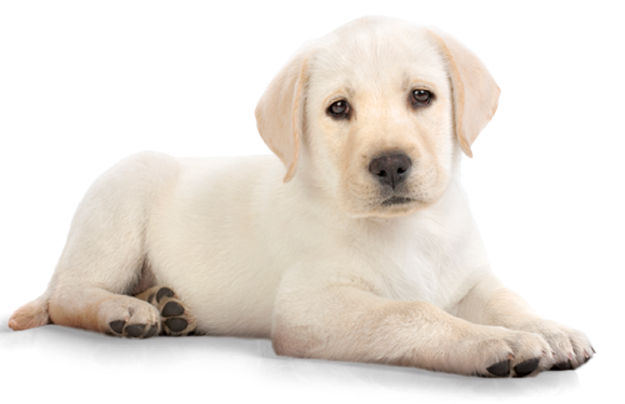 O
Ã
C
É um…
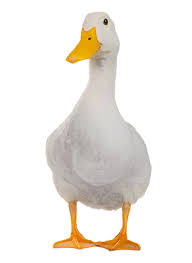 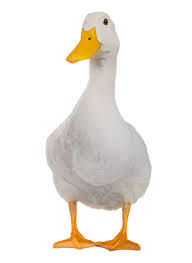 Pato
É um…
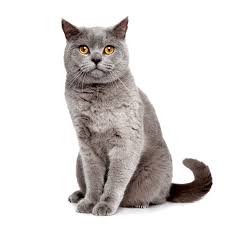 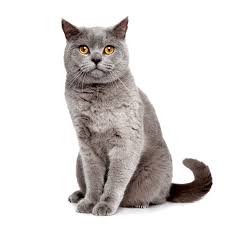 Gato
É um…
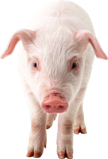 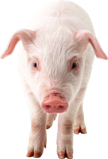 Porco
É um…
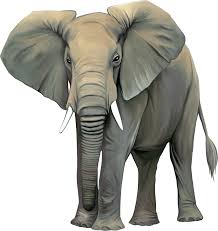 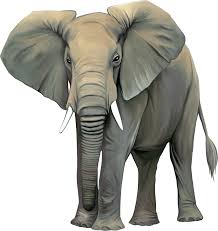 Elefante
É um…
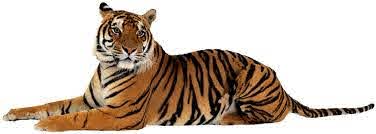 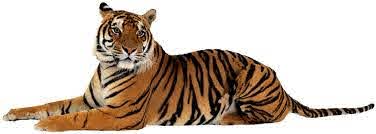 Tigre
Adivinha qual o meio de transporte escondido.
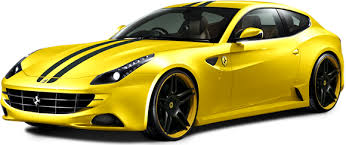 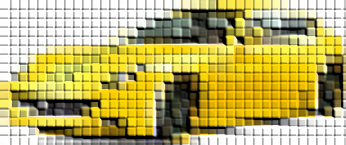 Carro
Adivinha qual o meio de transporte escondido.
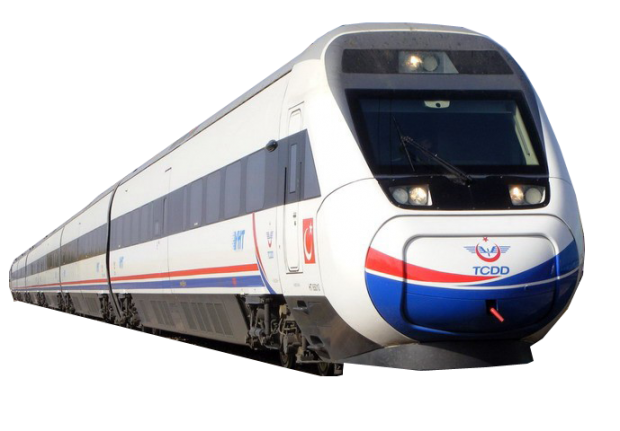 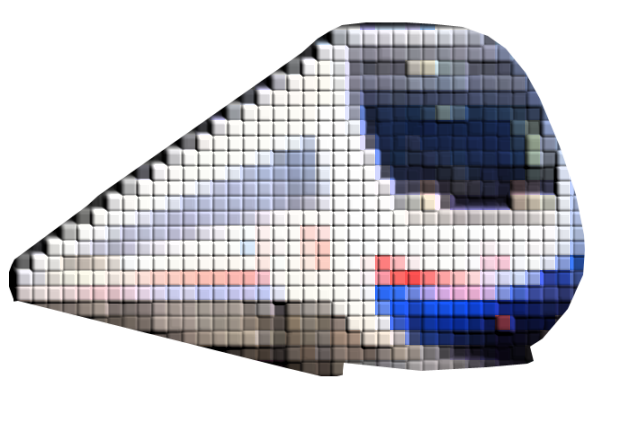 Comboio
Adivinha qual o meio de transporte escondido.
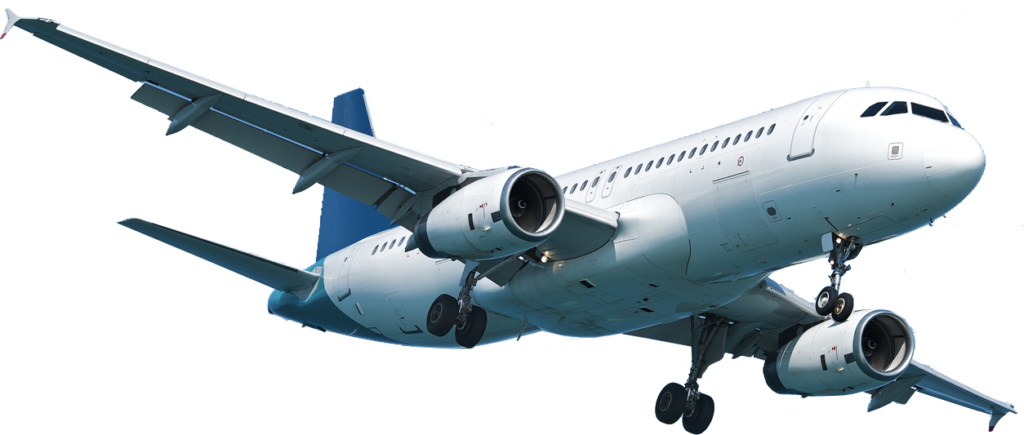 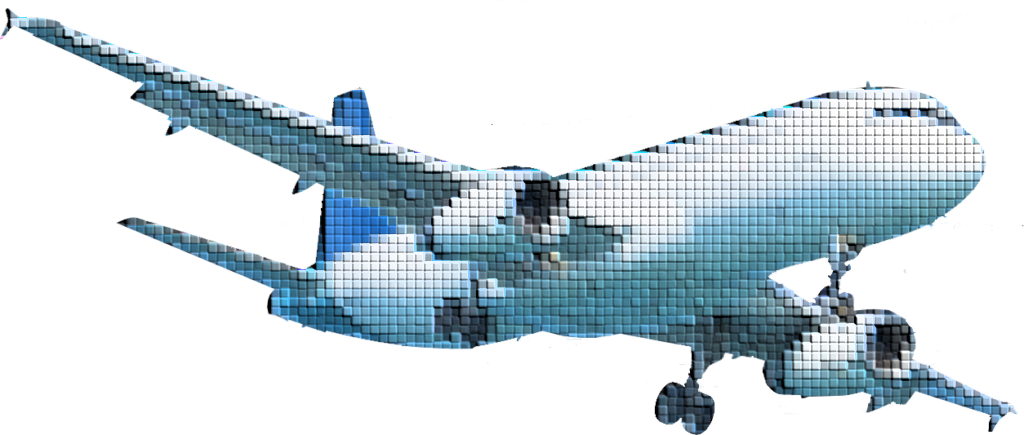 Avião
Adivinha qual o meio de transporte escondido.
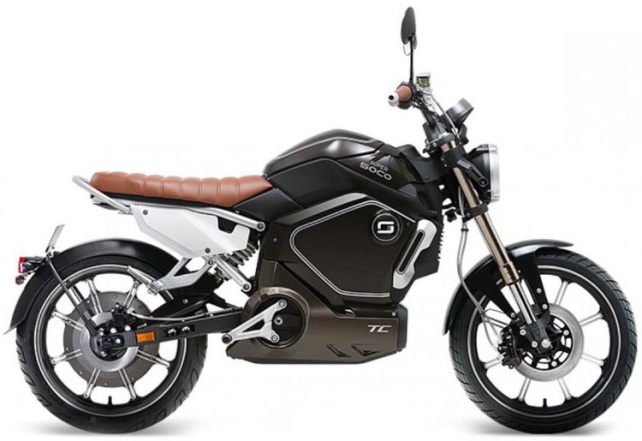 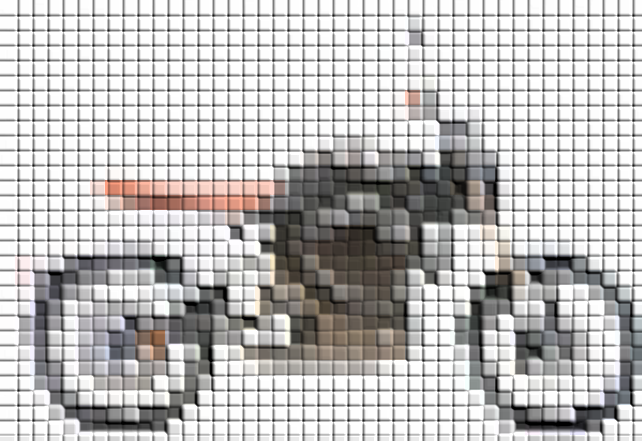 Mota
Relaciona as duas imagens e descobre a palavra
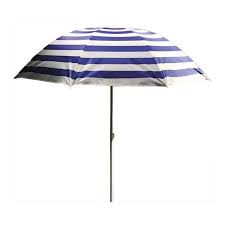 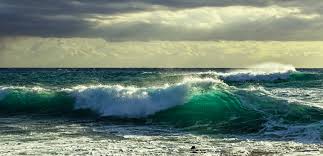 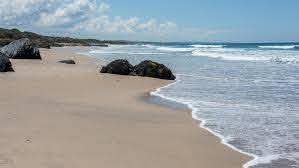 A
A
I
R
P
Relaciona as imagens e descobre a palavra
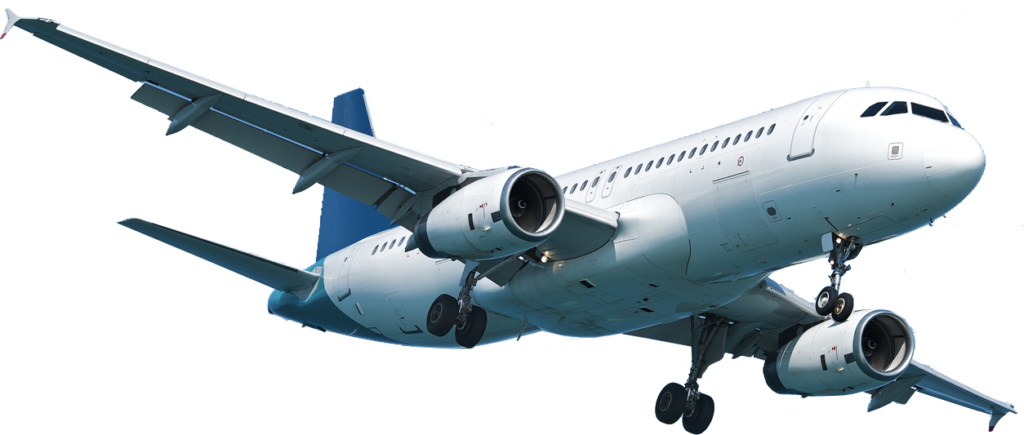 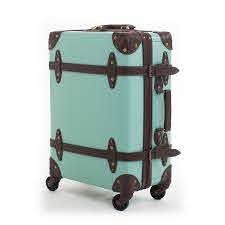 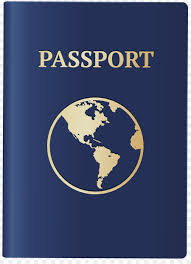 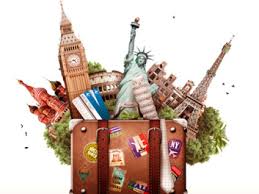 V
A
I
A
J
R
Relaciona as imagens e descobre a palavra
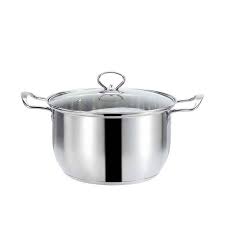 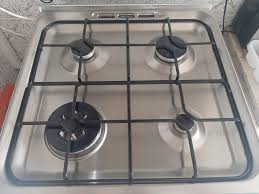 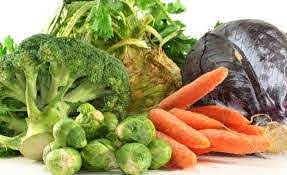 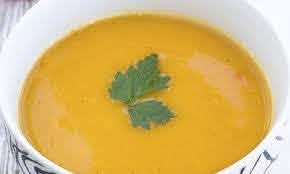 P
O
A
S
Relaciona as imagens e descobre a palavra
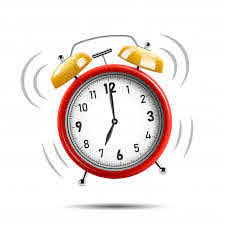 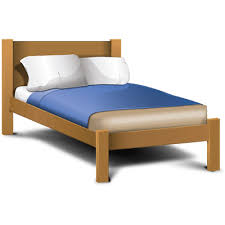 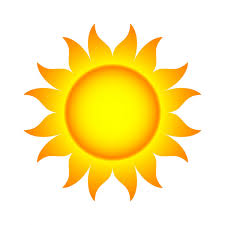 R
D
A
A
C
R
O
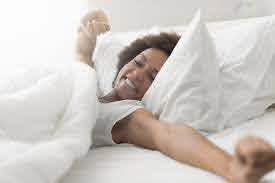 Relaciona as duas imagens e descobre a palavra
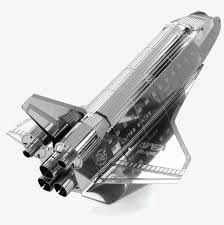 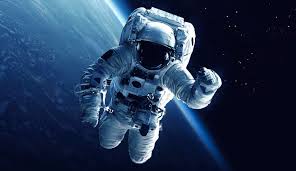 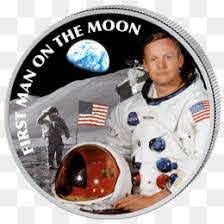 A
U
T
A
O
N
A
R
S
T
Relaciona as duas imagens e descobre a palavra
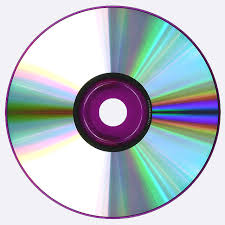 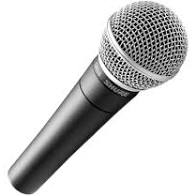 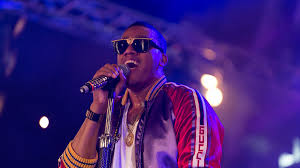 C
A
R
N
T
O
Relaciona as duas imagens e descobre a palavra
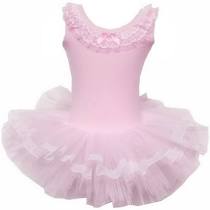 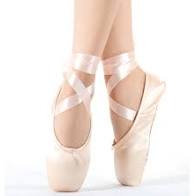 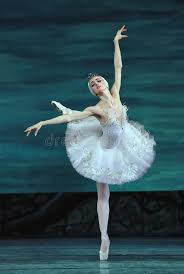 R
A
A
I
N
A
I
L
B
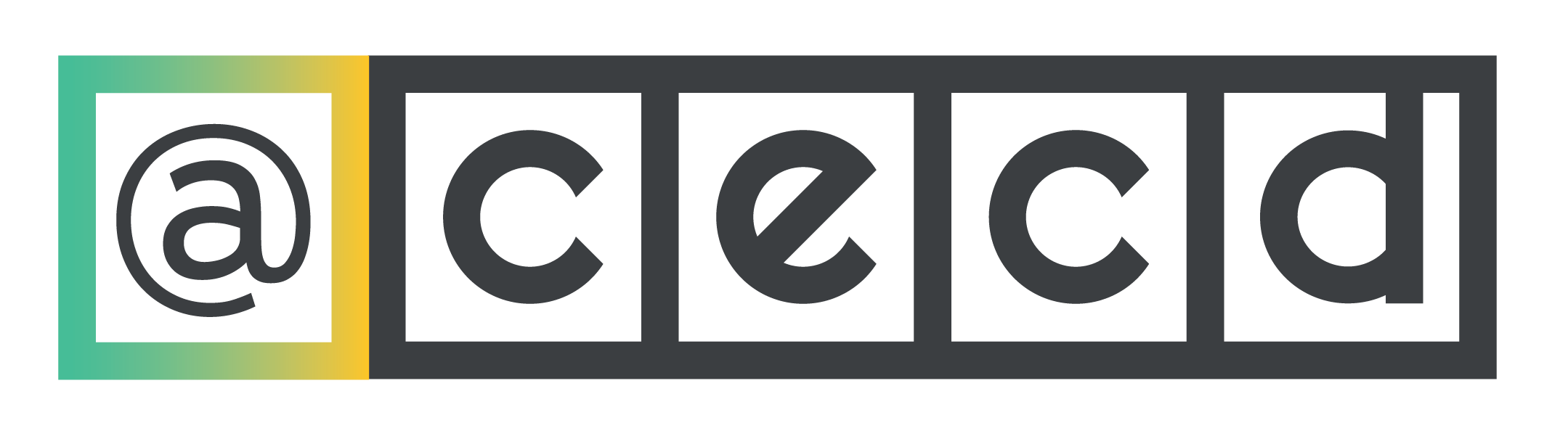 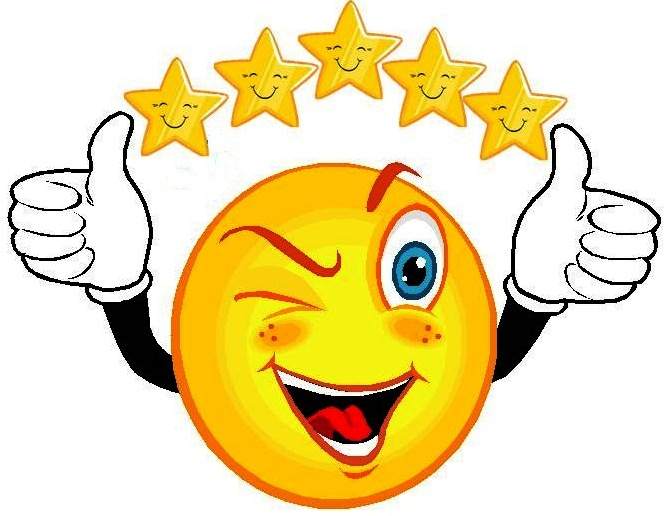 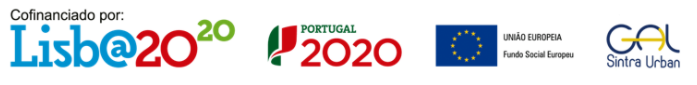